The French Revolution and Napoleon
1789-1815
On the Eve of the Revolution
What is the Third Estate?  Everything!
What has been in the political order up to now?  Nothing!
What is it asking for?  To Become Something!
Make Sure You Can Answer…
What was the Social Structure of the Old Regime?
Why did France face an economic crisis by 1789?
Why did efforts at reform fail?
Make Sure You Can Define…
Jacques Necker 
Cahiers
National Assembly
Bastille
Bourgeoise
Deficit spending
Europe: 1785
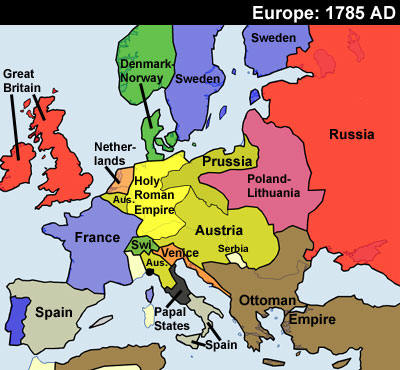 France
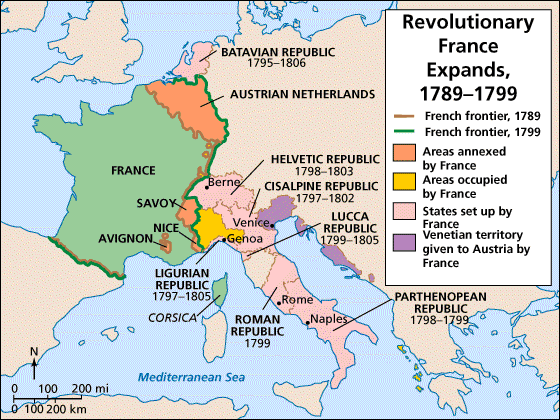 The Old Regime
In France in 1789, every person belonged to one of three groups
First Estate:  Clergy
Second Estate: Nobles
Third Estate: Everyone Else
This system had emerged in the Middle Ages, and was outdated as Europe embraced the Enlightenment
Clergy: The First Estate
Officials of the Catholic Church
Had enormous wealth, but paid no taxes
Provided some social services
Schools, hospitals, orphanages
Enlightenment thinkers did not like the church being involved in politics, or their intolerance of dissent
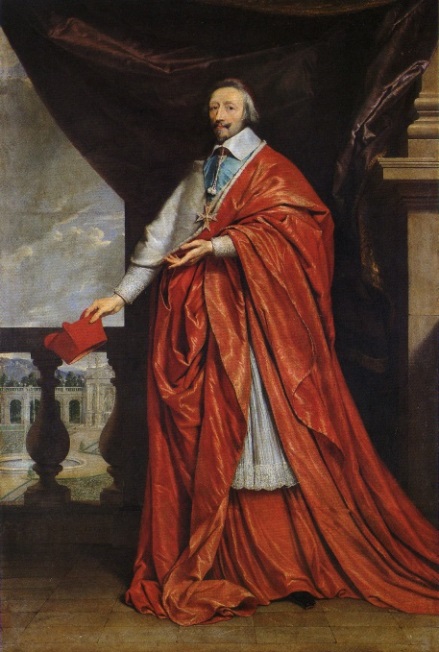 Nobles: The Second Estate
The Nobles had no military power and were under strict Royal control
Nobles were given the best jobs in government and the church, even if they weren’t qualified
Nobles paid no taxes, and were afraid that would change
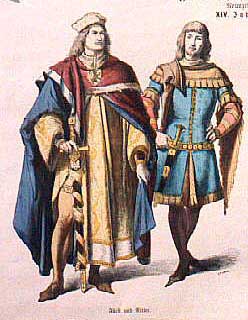 The Third Estate
Made up of 98% of the French population
At the top of the Third Estate were the bourgeoisie.
Most people in the Third Estate were rural peasants
The poorest members were city workers
The Third Estate paid all the taxes, they supported the French government.
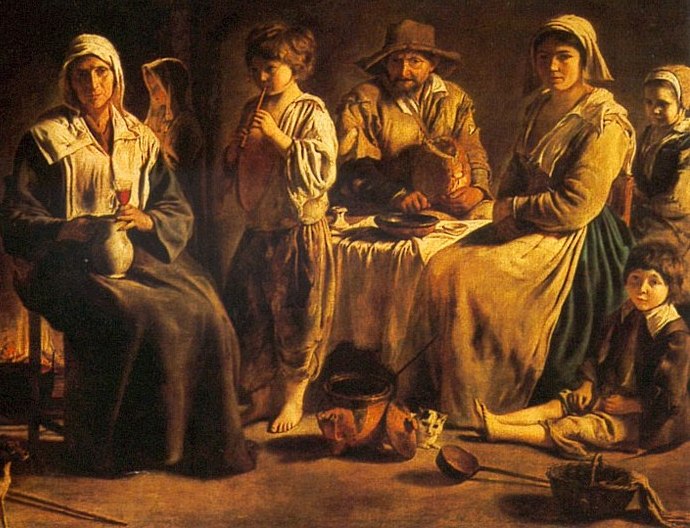 Discontent
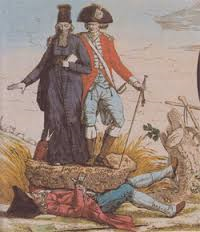 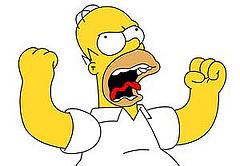 Discontent
Members of the Third Estate resented the system, they felt it was unfair.
Peasants paid taxes on everything.
They were angry when those taxes rose, or new ones were introduced
Only Nobles were allowed to hunt
Many peasants embraced the Enlightenment, and questioned the old order.
A Financial Crisis
The French government had used deficit spending for years 
The King had Spent money on the Seven Years War, and during the American Revolution
The Nobles spent lots of money to finance their lavish lifestyle
The only solution was to increase taxes, reduce expenses, or both
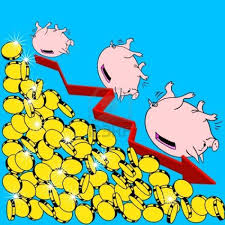 Crumbling Economy
In the 1780s, a bad harvest caused food prices to skyrocket
People started to riot, as they had no food or money to buy food.
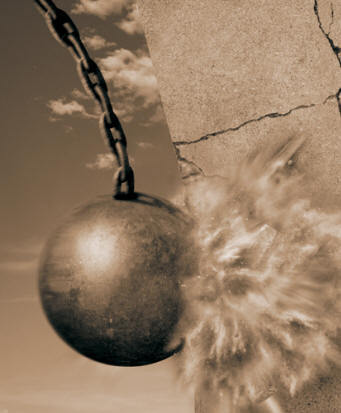 Failure of Reform
The King was advised by Jacques Necker, who told him to reduce spending, reform government, and tax the First and Second Estate.
The Nobles and Clergy did not want to pay taxes.
The King Summoned the Estates-General, something that had not happened in 175 years.
Jacques Necker
The King Takes Action
In May of 1789, the Estate-General met at Versailles.
The King asked each group to prepare cahiers.

The cahiers showed how each group was angry with the others, and the resentment was evident.
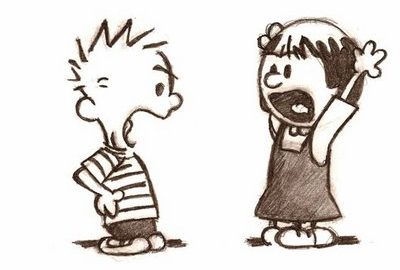 The Tennis Court Oath
The Third Estate had wanted all groups to vote together, but the 1st and 2nd estate did not want this to happen
When the members of the Third Estate were accidentally locked out of the meeting hall, they vowed not to disband their newly formed National Assembly until France had a Constitution.
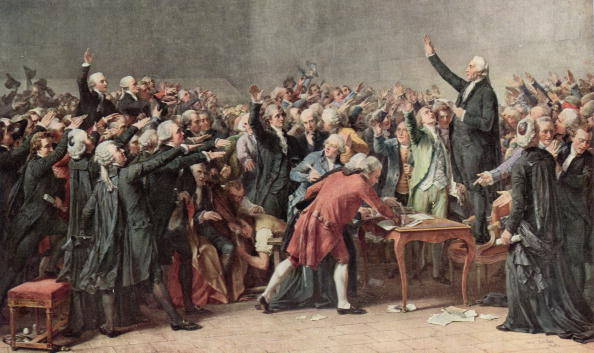 Storming the Bastille
Rumors were rampant around Paris that Royal troops were coming to take control of the city.
Groups of peasants formed outside the Bastille, and when the commander refused to open the gates the peasants charged in and took over. 
“Is it a revolt?”  The King asked, “No Sire, ‘tis a revolution”
Make Sure You Can Answer…
What was the Social Structure of the Old Regime?
Why did France face an economic crisis by 1789?
Why did efforts at reform fail?
Make Sure You Can Define…
Jacques Necker 
Cahiers
National Assembly
Bastille
Bourgeoisie
Deficit spending
Creating a New France
King National Assembly Legislative Assembly National Convention Directory Consulate Napoleon
Make Sure You Can Answer…
How did popular uprisings contribute to the French Revolution?
What political and social reforms emerged in the early stages of the revolution?
How did people outside France respond to the revolution?
Make Sure You Can Define…
Great Fear
Marquis de Lafayette
Tricolor
Legislative Assembly
Declaration of Pilnitz
Jacobins
Émigré
Sans-culotte
Revolts in Paris and the Provinces
As France faced the political crisis of 1789, they also faced a terrible famine
While the famine was ongoing, Nobles tried to raise taxes on the Third Estate
Rumors were also swirling that government soldiers were taking peasant crops, that was called the Great Fear
In response, peasant’s attacked the homes of nobles
Paris in Arms
The capital city of Paris, France was the revolutionary center
Different groups were competing for power
Many people looked to the moderate Marquis de Lafayette, who led the National Guard, the first to wear the tricolor. 
The more radical Paris Commune replaced the royal government of the city.
Liberty, Equality, Fraternity
An End to special privilege
The nobility voted in the National Assembly to give up the special rights the had enjoyed.
This was a step toward all people being treated equally.
Declaration of the Rights of Man 
This document was the first step toward a constitution
Based on the American Declaration of Independence and the writings of John Locke
Called for basic freedoms
The King was slow to accept these changes….
Women March on Versailles
King Louis XVI and his wife, the Austrian Marie Antoinette lived at the Palace of Versailles.

http://en.chateauversailles.fr/homepage

Did anyone else in modern times live like that?

http://www.hearstcastle.org/
Versailles and Hearst Castle
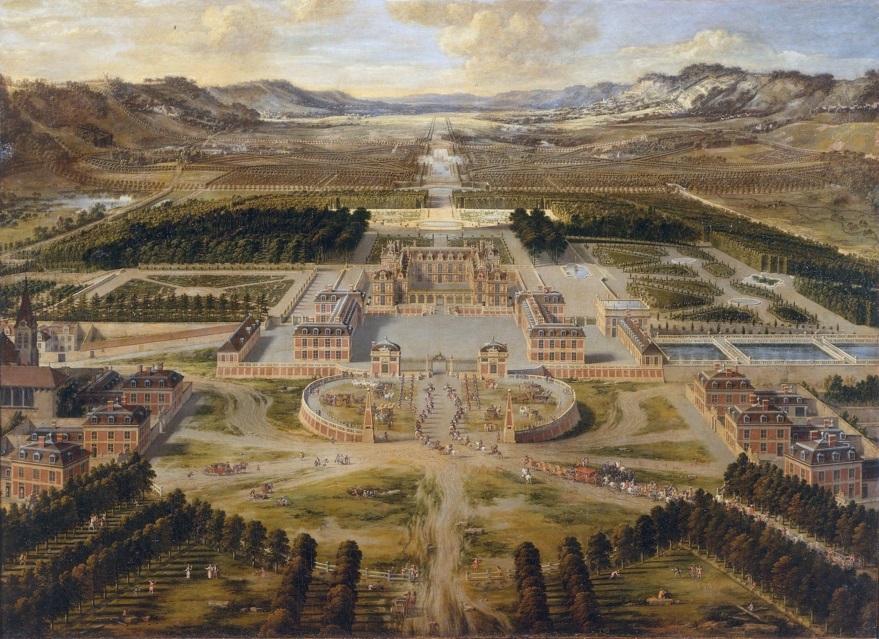 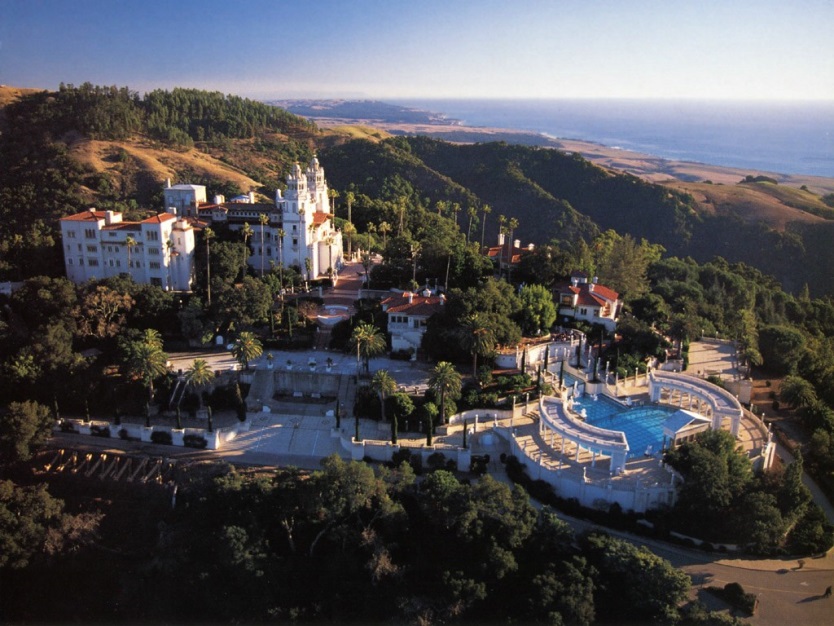 Women March on Versialles
“We’ll wring her neck!”
People were upset with the life of luxury enjoyed by Marie Antoinette, and they blamed her for many of the country’s problems

“Tear out her heart, cut off her head, fry her liver and even then it won’t be over!”
Lafayette calmed the crowd down, the King agreed to return with the women to Paris
A triumphant procession
The royal family was forced to live in Paris as virtual prisoners.

“You have to be a mother and have heard your children ask for bread you cannot give them to know the level of despair to which this misfortune can bring you.”
A Time of Reform
The Church
The National Assembly voted to take over and sell Church lands
The French Catholic Church came under the control of the government with The Civil Constitution of the Clergy, issued in 1790.
Bishops and Priests were now elected
The Authority of the Pope was ended in France.
Catholics throughout Europe were very angry.
A written Constitution
Set up a limited Monarchy 
Gave the Legislative Assembly power to make laws and collect taxes
Protected Private property and supported free trade
Reformed laws
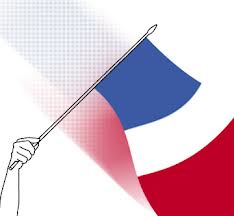 The fateful night
King Louis and Marie Antoinette were scared and tried to escape.
As they tried to leave France they were recognized and caught
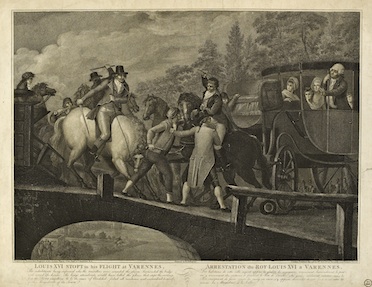 Reaction outside France
Widespread Fears
European rulers throughout the continent were angered by stories told to them by emigres
As a result of the treatment of French nobles, many European countries denounced the revolution

Threats from abroad
Prussia and Austria issued the Declaration of Pilnitz.
War at Home and Abroad
Sans-Culottes
Working class French demanded an end to the monarchy and a formation of a republic.  They were supported by the Jacobins
From Left to Right
The Legislative assembly contained many factions.
Those who thought the revolution had gone too far sat on the right, the Jacobins sat on the left.
War on tyranny
Groups on the left held the upper hand, and declared war on other European monarchs.
Make Sure You Can Answer…
How did popular uprisings contribute to the French Revolution?
What political and social reforms emerged in the early stages of the revolution?
How did people outside France respond to the revolution?
Make Sure You Can Define…
Great Fear
Marquis de Lafayette
Tricolor
Legislative Assembly
Declaration of Pilnitz
Jacobins
Émigré
Sans-culotte
Radical Days
Radical:  thoroughgoing or extreme, especially as regards change from accepted or traditional forms:
Make Sure You Can Answer…
Why did the revolution become more radical?

What was the reign of terror?

How did the French Revolution change daily life?
Make Sure You Can Define…
Committee of Public Safety
Maximillien Robespierre
Directory
Olympe de Gouges
La Marseilles
Jacques Louis David
Suffrage
Nationalism
Downfall of the monarchy
Bloodthirsty savages or patriots?
As the war with Prussia started to go badly, French citizens blamed the King
After his guards were slaughtered, the King sought the protection of the Legislative Assembly
Soon after, nobles and priests who were imprisoned were killed by angry mobs
The French Republic
Radicals took control of Paris and replaced the legislative Assembly with the National Convention
The Convention was more extreme, and voted to extend suffrage, but also to end the monarchy and seize noble lands
All men and women were addressed by the title Citizen.
Death of a King and Queen
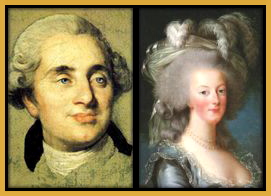 Death of a King and Queen
As the revolution became more radical, Louis XVI and Marie Antoinette were put on trial and found guilty, they were both sentenced to die.

Shortly after their execution, their son died in prison.
The Convention under siege
1793:  France was at war with
Britain
Netherlands
Spain
Prussia 
In western France royalists and Priests were leading a rebellion against the new government
The sans-culottes were unhappy with rising food prices
How to deal with the problems?
Committee of Public Safety
A 12 member group given almost absolute power, and tasked with saving the revolution

France developed new tactics in battle and defeated the Netherlands, invade Italy, and crushed revolts within France.
Robespierre
“Liberty cannot be secured unless criminals lose their heads”
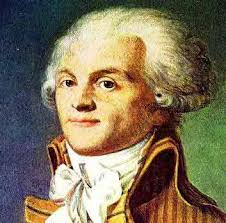 Robespierre
Maximilien Robespierre was the leader of the Committee of Public Safety.

Some people called him “the incorruptible”  others called him a tyrant.

Robespierre believed in Rousseau’s idea of the general will.  He believed in religious toleration and wanted abolish slavery.
Reign of Terror
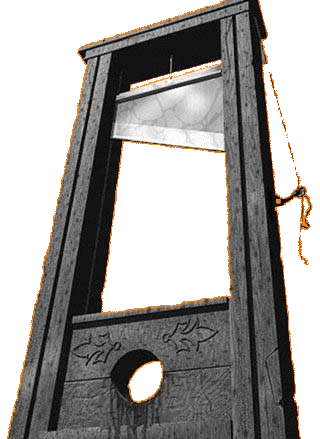 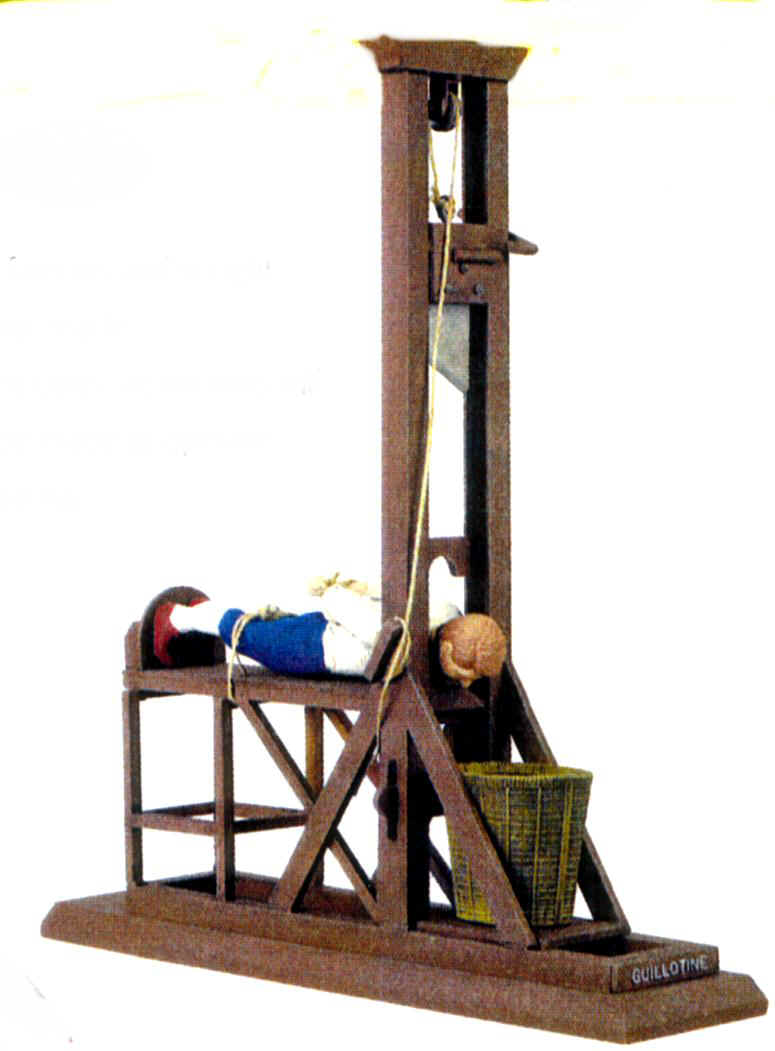 Reign of Terror
Robespierre wanted to eliminate anyone who did not support France in the way he wanted them to.
Around 40,000 people were killed during the reign of terror.
15% were Nobles and Clergy
15% were middle class citizens, moderates who had supported the revolution
70% were peasants.  Some were cases of mistaken identity, some were victims of false accusations
How many is 40,000?
Fenway park holds 37,400 people…

So everyone inside Fenway…PLUS 2,600 MORE!
#Horrible!
#toomany
#amidoingthisright?
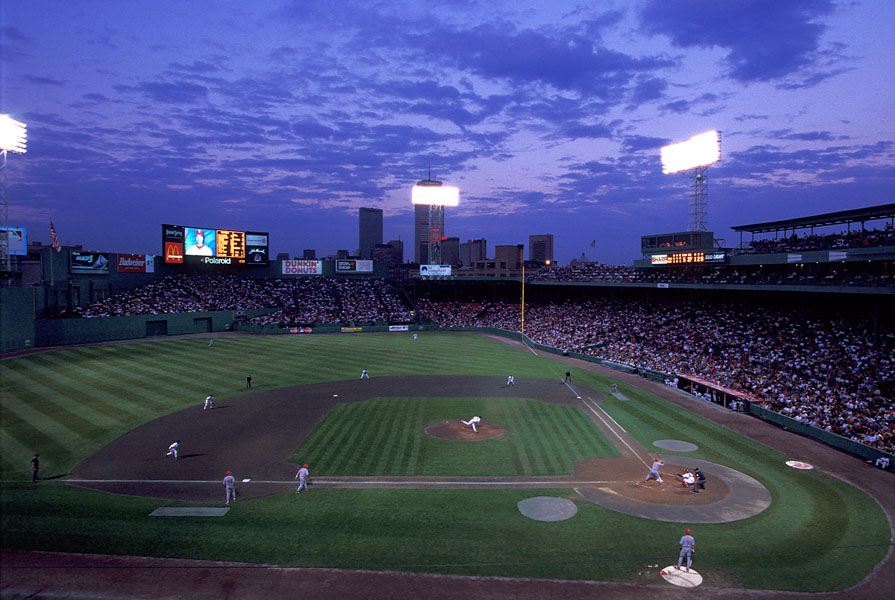 Reaction and The Directory
Eventually people grew tired of Robespierre, and he was executed, along with other radicals
France then wrote another new Constitution, and set up the Directory, another new government
As the Directory proved to be weak and ineffective, France would soon turn to yet another new government
Women in the Revolution
Rights
Women were not named in the Declaration of the Rights of Man, disappointing many including Olympe de Gouges who wrote Declaration of the Rights of Women
Women were given the right to inherit property, and divorce was made easier
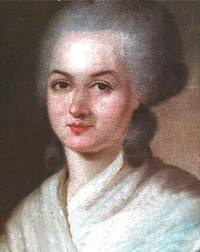 Women in the Revolution
Setbacks
Women were not granted equal status with men
Women did not have the right to express their views in public
Women did not have “the moral and physical strength necessary to practice political rights.”
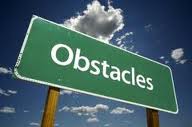 Changes in Daily Life
Nationalism
People in France had a strong sense of National Identity
La Marseillaise: 
Arise children of the fatherland
 The day of glory has arrived
 Against us tyranny's
 Bloody standard is raised
 Listen to the sound in the fields
 The howling of these fearsome soldiers
 They are coming into our midst
 To cut the throats of your sons and consorts
Social Reform
Compulsory elementary education, state schools replaced religious ones.
The government organized care for the elderly, poor, and soldiers
Slavery was abolished, religious toleration was increased
Arts
French art moved toward a classical style
Jacques Louis David painted scenes from the Tennis Court Oath and others
Make Sure You Can Answer…
Why did the revolution become more radical?

What was the reign of terror?

How did the French Revolution change daily life?
Make Sure You Can Define…
Committee of Public Safety
Maximillien Robespierre
Directory
Olympe de Gouges
La Marseilles
Jacques Louis David
Suffrage
Nationalism
The Age of Napoleon Begins
“He was like an expert chess player, with the Human race for an opponent, which he proposed to checkmate”
Make Sure You Can Answer…
How did Napoleon gain power?
What role did Napoleon play in furthering the French Revolution?
How did Napoleon build and defend his empire?
Make Sure You Can Define…
Consulate
Concordat of 1801
Napoleonic Code
Battle of Trafalgar
Confederation of the Rhine
Continental System
Plebiscite
Annex 
blockade
Napoleon
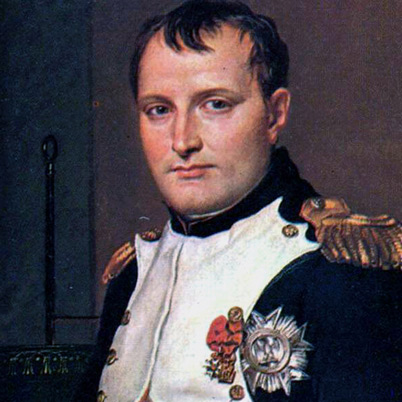 The Man From Corsica
Napoleon Bonaparte was born on the French Island of Corsica, in the Mediterranean Sea
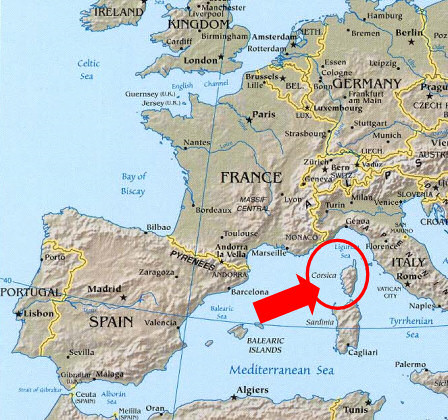 The Man From Corsica
Napoleon’s parents were minor nobles with little money.
Napoleon was sent to France at age nine to be trained for a military career.
When the revolution broke out, Napoleon wanted to make a name for himself
Napoleon favored the Jacobins, but believed…
The Man from Corsica
“Since one must take sides, one might as well chose the side that is victorious, the side which devastates loots and burns.  Considering the alternative, it is better to eat than be eaten”

What does Napoleon believe is the best side to support?
The Man from Corsica
Early Success
Napoleon served in the French Army during the revolution, winning impressive victories against the British and Austrians
Even when he lost, like when he fought in Egypt, Napoleon hid the stories of his defeats.
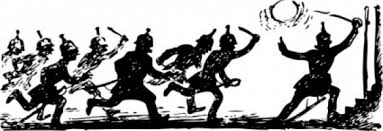 The Man From Corsica
1799:  The popular Napoleon helped overthrow the Directory and set up the Consulate
After another constitution was written, Napoleon took the title First Consul, and then Consul for life.
A self made emperor
Napoleon then proclaimed himself Emperor of France.
He invited the Pope to his coronation.
When the Pope was about to put the crown on his head, Napoleon took the crown and said “I crown myself”
At each step on his rise to power Napoleon held a plebiscite, which showed the popular support of his authority.
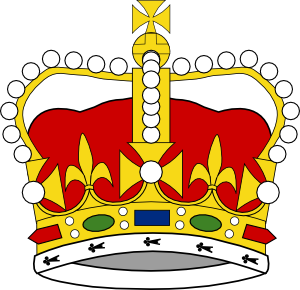 Reforms
Napoleon regulated the economy by…
Controlling prices
Building roads and canals
A system of public schools
Encouraged new industry
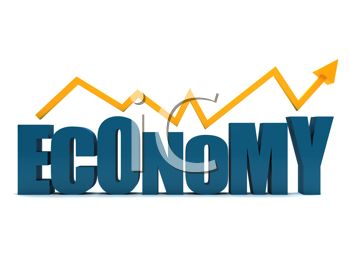 Peace with the Catholic Church
Napoleon made peace with the Catholic Church with The Concordat of 1801
Kept the Church under state control
Recognized religious freedom of Catholics
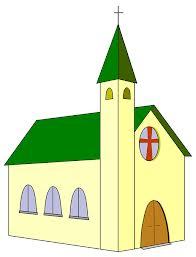 Broad Support
People from different classes all supported Napoleon
Peasants: Land rights were recognized

Emigres: Napoleon told them they could return to France, so long as they took a loyalty oath

Middle Class: Liked the economic reforms and return of order
Change in the Law
New laws were put in place under Napoleon, called the Napoleonic Code
The law was popular because it embraced Enlightenment principles, advancement based on merit, and religious toleration
The law undid some reforms, limiting women’s rights.
Subduing an Empire
“I grew up on the field of battle, and a man such as I cares little for the lives of a million men.”  -Napoleon
The Grand Empire
Napoleon’s military conquests redrew the map of Europe.
Annexed the Netherlands and Belgium, parts of Italy and Germany
Abolished the Holy Roman Empire, replacing it with the French dominated Confederation of the Rhine
Took over part of Prussia
Forced Russia, Spain, Austria, and Prussia to sign treaties
Made his brother King of Spain.
Napoleon divorced his wife and married Marie Antoinette’s niece.
Napoleon’s Conquest
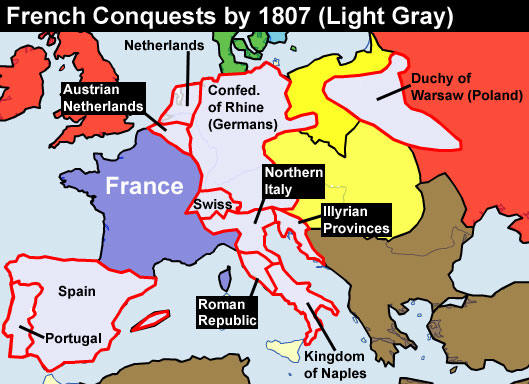 Napoleon’s Conquest
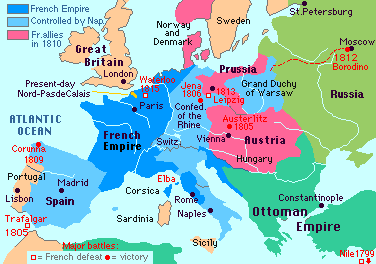 France v Britain
The United Kingdom was the only European power left to oppose Napoleon

In 1805 the French Navy fought against the British off the southwest coast of Spain in the Battle of Trafalgar
After the Battle
France then decided to try and defeat Britain economically by using the Continental System

Britain responded with its own blockade
Success and Failures
The Continental system did not force Britain to surrender, instead it caused prices on goods in Europe to increase.

Many Europeans were resentful of France and began smuggling.

The age of Napoleon was a source of pride for the French.
Make Sure You Can Answer…
How did Napoleon gain power?
What role did Napoleon play in furthering the French Revolution?
How did Napoleon build and defend his empire?
Make Sure You Can Define…
Consulate
Concordat of 1801
Napoleonic Code
Battle of Trafalgar
Confederation of the Rhine
Continental System
Plebiscite
Annex 
blockade
The End of an Era
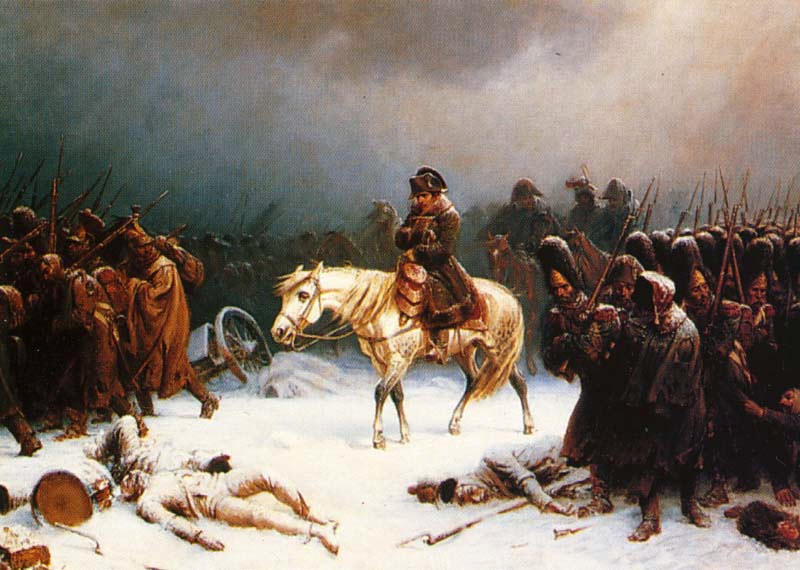 Make Sure You Can Answer…
What events led to Napoleon’s downfall?

What principles guided leaders at the Congress of Vienna?

How did the Congress of Vienna seek to impose a new order on Europe?
Make Sure You Can Define…
Waterloo
Clemens Von Metternich
Concert of Europe
Guerrilla Warfare
Abdicate
Legitimacy
Challenges to Napoleon’s Empire
As Napoleon’s armies spread across Europe, they spread the ideas of the Enlightenment.

As these ideas spread, people began to resent Napoleon for a few reasons…
1. The French were seen as foreign oppressors
2. Europeans resented the Continental System
3. People were upset at the attempt to impose French culture
Resistance in Spain
Napoleon had made his brother King of Spain, and had tried to undermine the Spanish Catholic Church

The Spanish resented these changes, as well as the brutal responses of the French

The Spanish began fighting against the larger, better armed French Army using guerilla warfare.
Defeat in Russia
Napoleon sent 600,000 soldiers to invade Russia after Czar Alexander I withdrew from the continental system. 

As the French army invaded, the Russian army would burn towns, crops, and anything else that might support the French. 

By the time Napoleon’s army approached Moscow, their supplies were gone and winter was coming.
Defeat in Russia
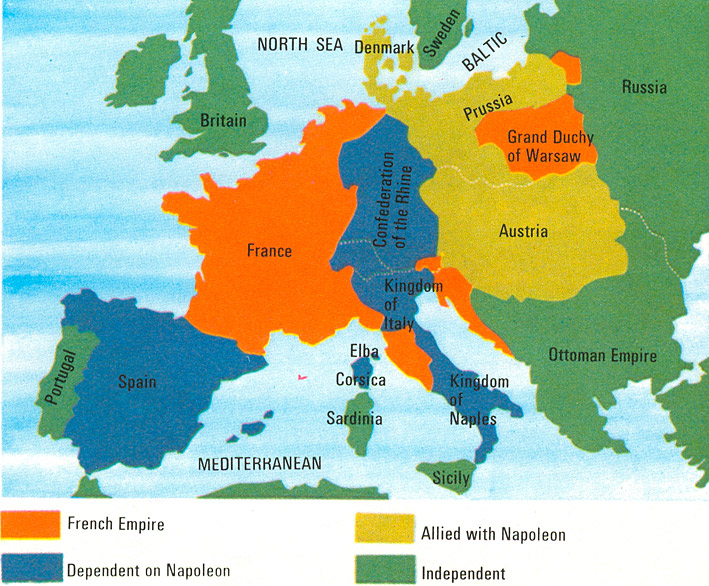 Defeat in Russia
In October of 1812, Napoleon started to retreat from Russia

As he marched toward France, Napoleon lost most of his soldiers. 

“The army marched covered in great snowflakes, The straggles fall to the lances of the Cossacks.  As for me, I cover the retreat.  Behind me flies the army with broken ranks.  It is a mob without purpose, famished, feverish…General Famine and General Winter, rather than Russian bullets have conquered the Grand Army. “
Downfall of Napoleon
Russia, Britain, Austria, and Prussia defeated the French army at the Battle of the Nations in 1813.

After the defeat, Napoleon abdicated, and lived in exile on Elba, and Island in the Mediterranean Sea.

Louis XVIII, brother of the former King, became King of France.
Napoleon Returns
When the new King found it difficult to lead France, Napoleon escaped is exile and returned.

Napoleon’s second rule lasted only 100 days, when he was defeated in the Battle of Waterloo.

Following the battle, Napoleon returned to exile, where he died in 1821.
Napoleon’s Legacy
The Napoleonic Code lasted for many years.

Suffrage in France was expanded.

Property rights had been expanded

Throughout Europe, Nationalistic feelings stirred by Napoleon swept across Europe.
Congress of Vienna
Diplomats from across Europe gathered in Austria to restore stability after 25 years of war. 
The diplomats wanted to create a lasting peace by establishing a balance of power and a system of monarchy.
Clemens Von Metternich
Austrian


Wanted to restore status quo

Most influential
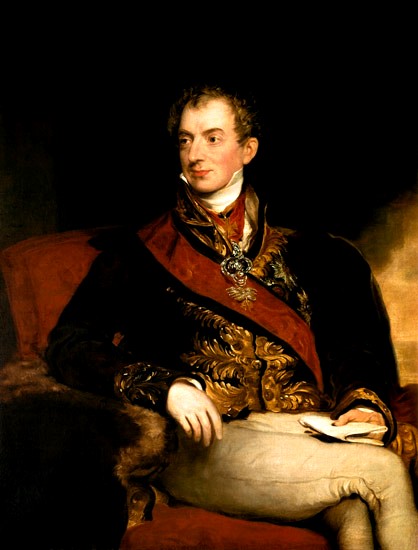 Czar Alexander I
Russian
Proposed a “holy alliance”
Wanted Christian nations to work together.
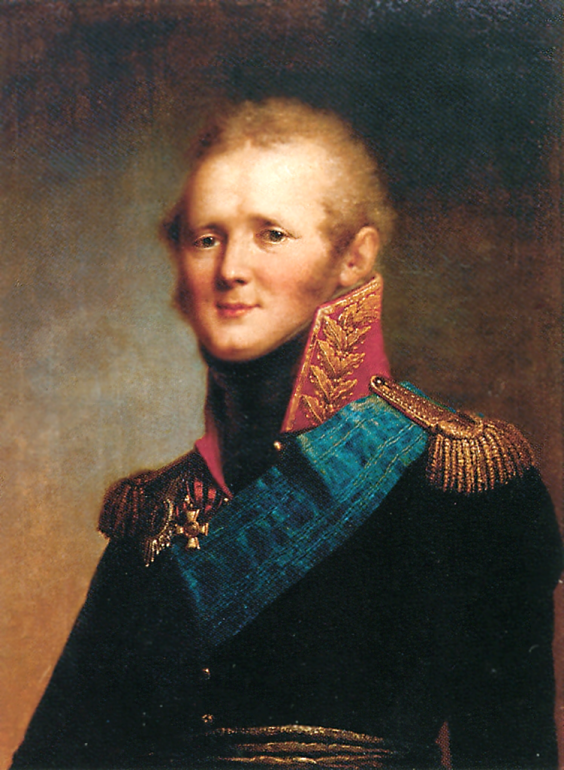 Lord Robert Castlereagh
British
Wanted to prevent the French from having a powerful military.
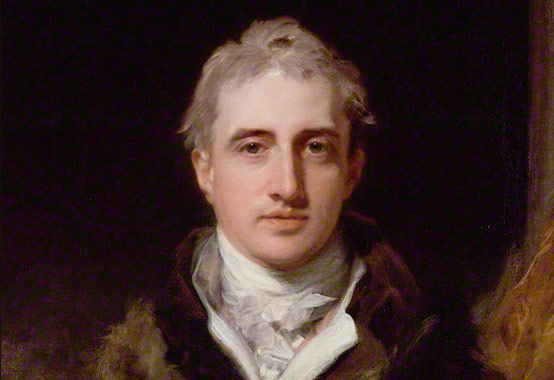 Prince Maurice Talleyrand
French
Very politically savvy.
Played other leaders against each other
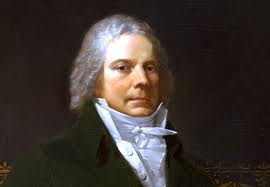 The Vienna Settlement
Balance of Power
Borders were redrawn to surround France with powerful neighbors. 

Stability
The settlement promoted legitimacy
Metternich pushed to create the Concert of Europe
Leaders pledged to maintain the balance of power
Leaders pledged to suppress any uprisings similar to the French revolution
The Vienna Settlement
Problems
Borders were redrawn without regard to cultures
Germans were put under Austrian rule, but leaders failed to see how Germans would want to unite into one country. 
Looking ahead
The peace that was established lasted, but it was not permanent. 
The Ideals of the French revolution inspired people throughout the world to seek freedom.
Make Sure You Can Answer…
What events led to Napoleon’s downfall?

What principles guided leaders at the Congress of Vienna?

How did the Congress of Vienna seek to impose a new order on Europe?
Make Sure You Can Define…
Waterloo
Clemens Von Metternich
Concert of Europe
Guerrilla Warfare
Abdicate
Legitimacy